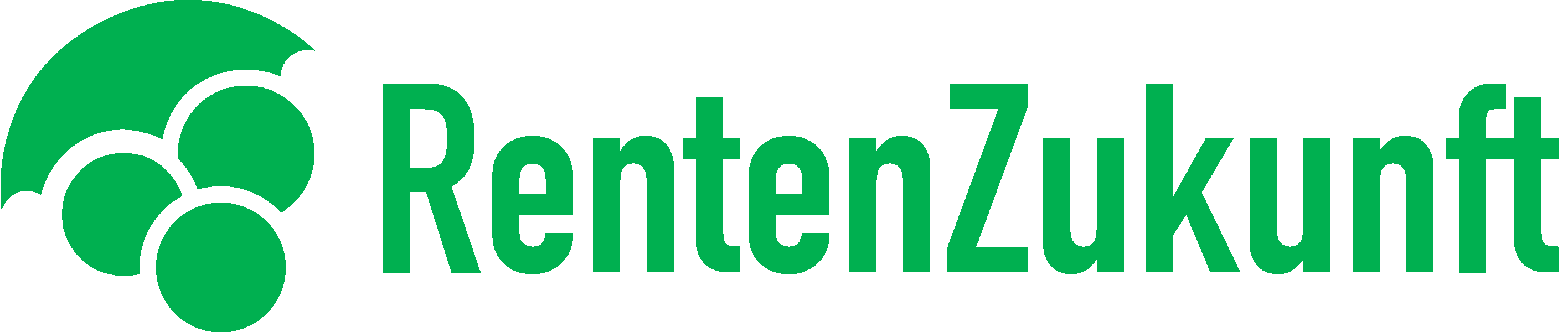 Babyboomer-Renten und eine Rentenreform a´la Österreich sind finanzierbar
Videokonferenz am 22.02.2022

Dimension der Probleme und zeitliche Horizonte:
- Gesellschaftliche Basics
- Mehrkosten durch die geburtenstarken Jahrgänge
- Reform-Mehrkosten
 
(Haupt)-Finanzierungsquellen:
- Beitragserhöhungen im Kontext von Produktivitätswachstum
- Umleitung der Fördergelder für private Vorsorge
- Nicht betragsgedeckte Leistungen vollständig durch Steuern finanzieren
- Echte Steuerzuschüsse
- Erwerbstätigenversicherung
 
Demografische Gesichtspunkte:
- Altenquotient
- Erwerbstätigenquote
- Rentnerquotient
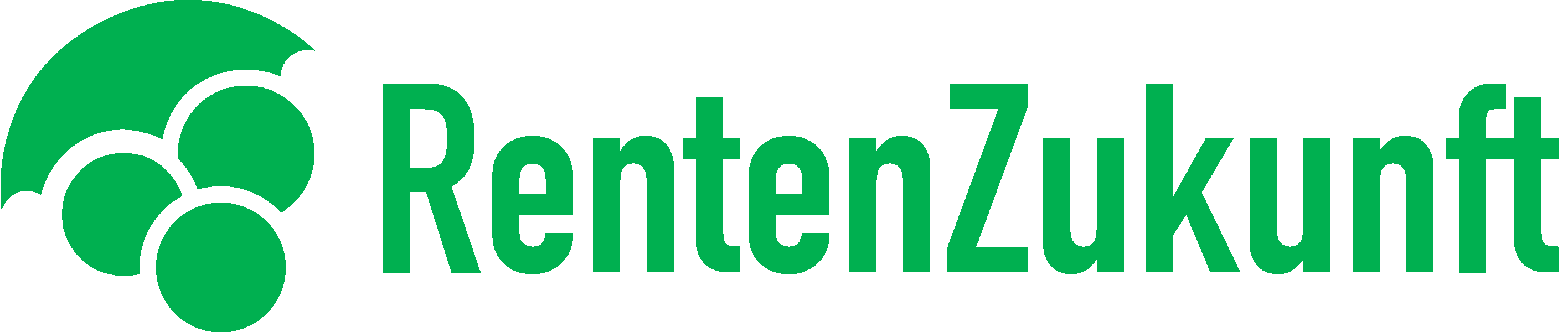 Babyboomer-Renten und eine Rentenreform a´la Österreich sind finanzierbar
2020: 83 Millionen Menschen
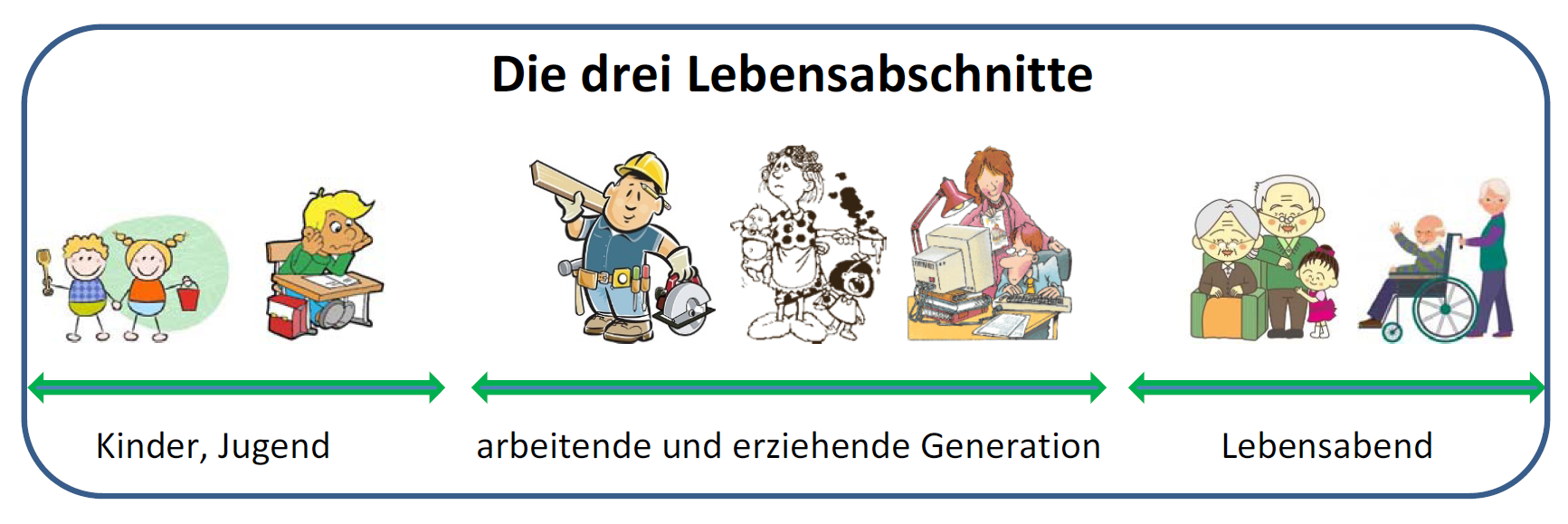 0-19 Jahre			    20-66 Jahre			           67+ Jahre
15 Millionen			      52 Millionen			            16 Millionen
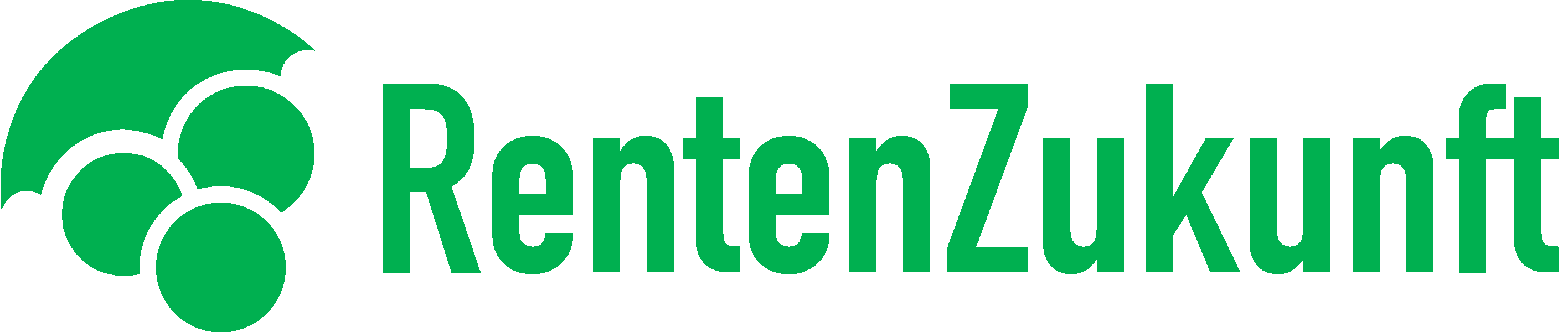 Babyboomer-Renten und eine Rentenreform a´la Österreich sind finanzierbar
Was „kostet“ ein Leben?
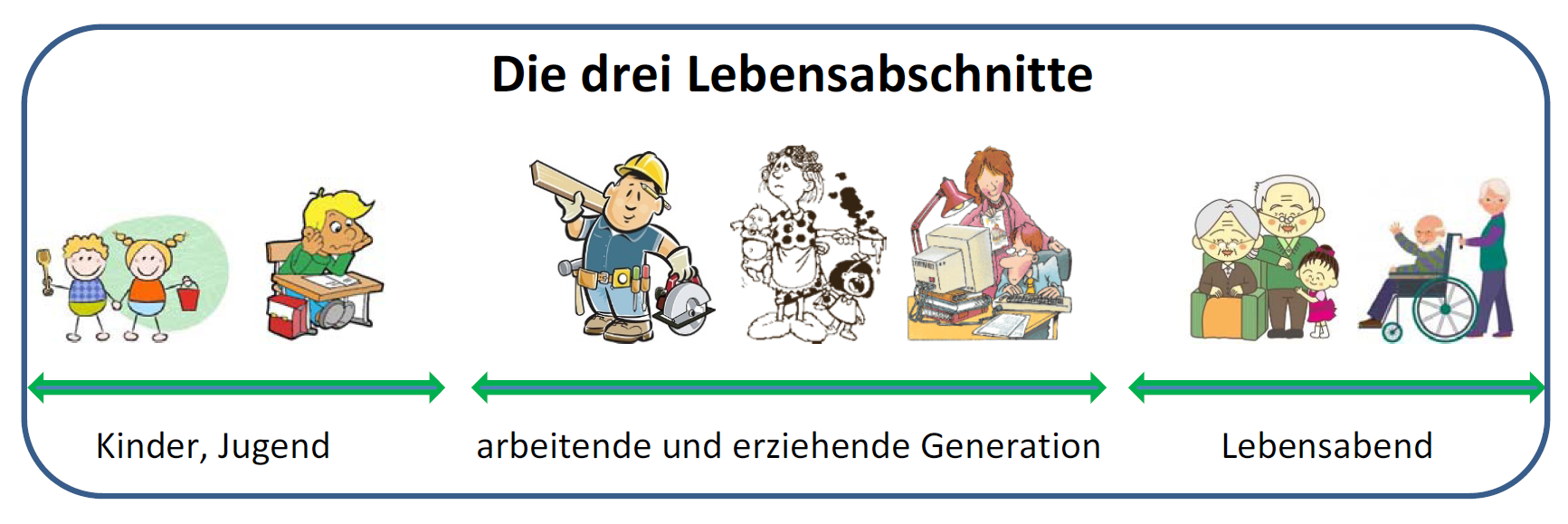 Durchschnittliches Einkommen in 42 Jahren: 
      2.100.000€
Kinder kosten in 18 Jahren
1 Kind:       180.000€
2 Kinder:   290.000€
3 Kinder:   410.000€
Rentner bekommen in 19 Jahren durchschnittlich:
        350.000€
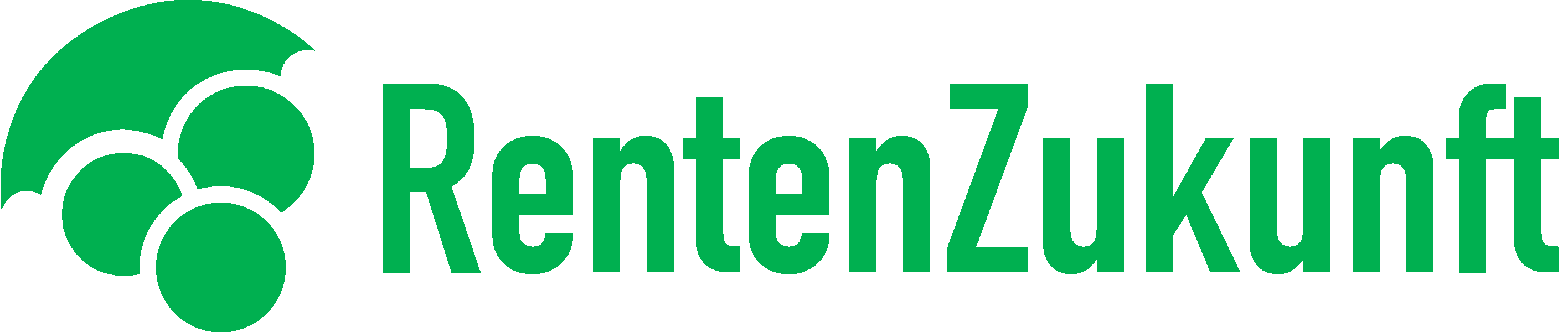 Babyboomer-Renten und eine Rentenreform a´la Österreich sind finanzierbar
Grundlegende Daten für die Beurteilung der gesellschaftlichen Kosten (2021 - grob)

Bruttoinlandsprodukt (BIP): 	 3,6 Billionen Euro
Rentenausgaben: 		310 Milliarden
Pensionen: 			  65 Milliarden

Anteil Altersversorgung am BIP (EU-Ageing-Report 2021-Zahlen 2019)	          erwartet 2040:
Deutschland			 	10,3%			     		12,0%
Österreich 				13,3%			     		15,1%
Frankreich				14,8%			     		15,2%
Italien					15,4%			     		17,8%
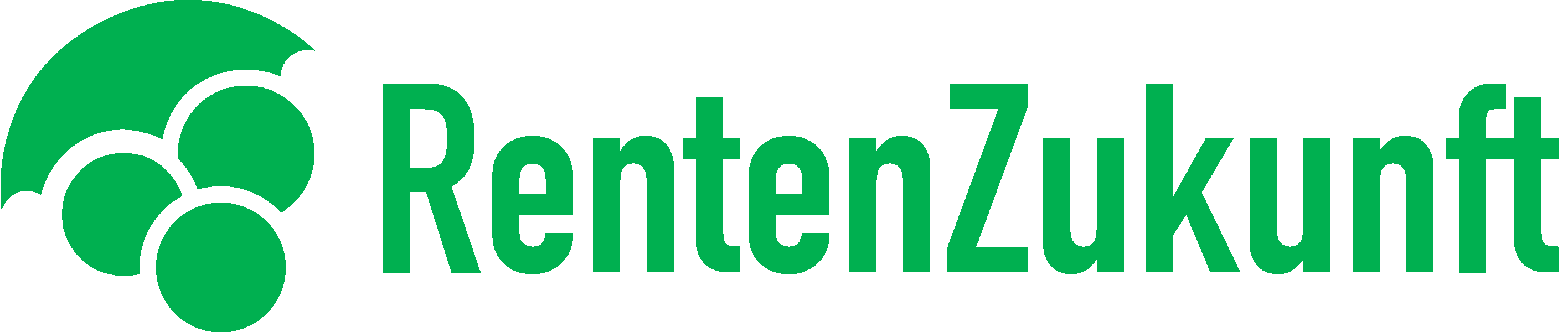 Babyboomer-Renten und eine Rentenreform a´la Österreich sind finanzierbar
Was kosten zusätzlich
Die geburtenstarken Jahrgänge (Babyboomer) ? (-> + 20% bis 2040)
Eine Rentenreform, die für lebensstandardsichernde Renten sorgt ? (-> + 50% bis ?)

Wie, mit welchen Finanzquellen, kann das bewältigt werden?
Beitragssteigerungen/ Produktivitätswachstum
Steuern
versicherungsfremde Leistungen;
Förderung der Privatvorsorge zur GRV umsteuern;
echter Steuerzuschuss)
Gemeinsame Versicherung aller Erwerbstätigen
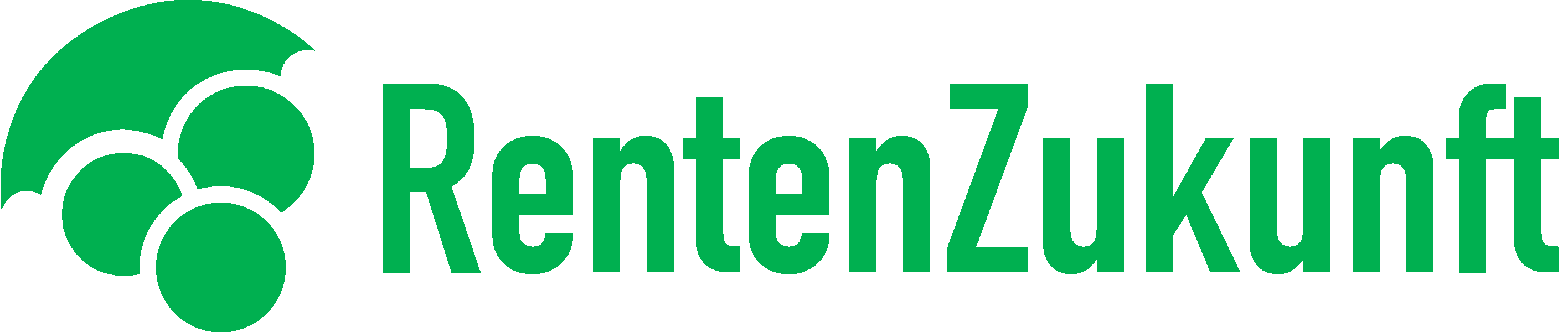 Babyboomer-Renten und eine Rentenreform a´la Österreich sind finanzierbar
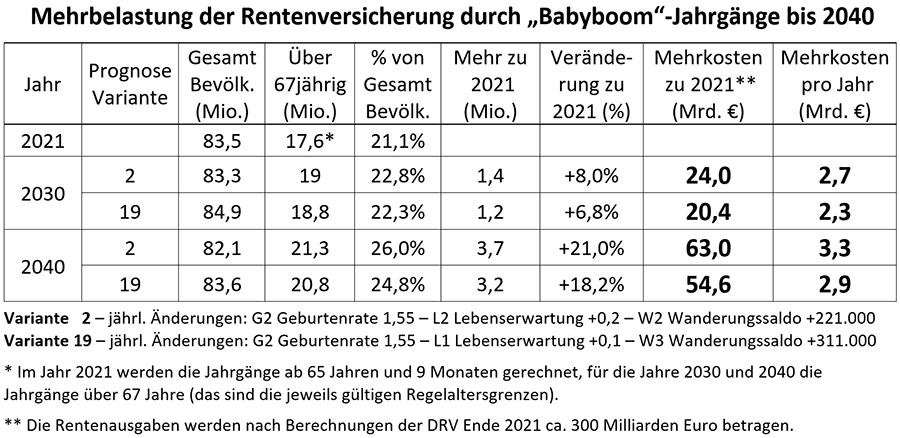 Zahlenbasis: 14. Bevölkerungsvorausberechnung, destatis, 2019
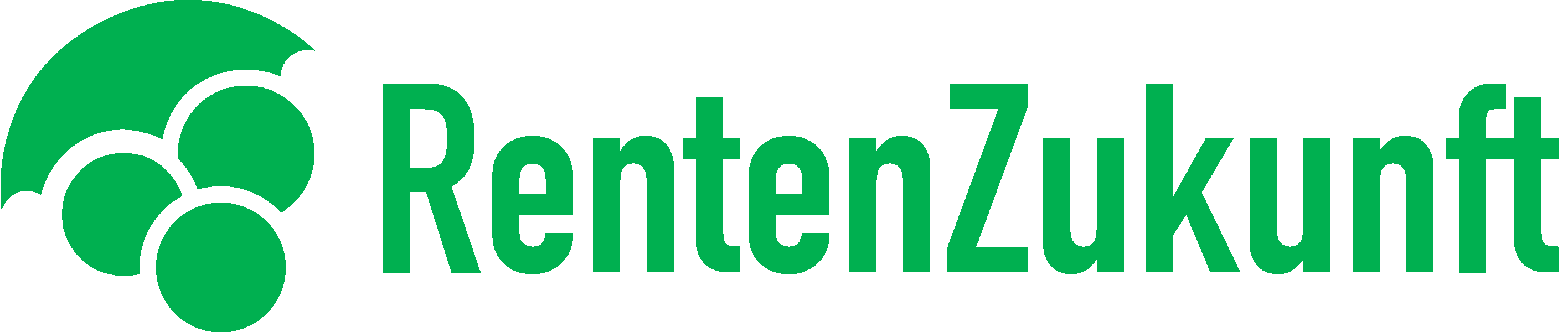 Babyboomer-Renten und eine Rentenreform a´la Österreich sind finanzierbar
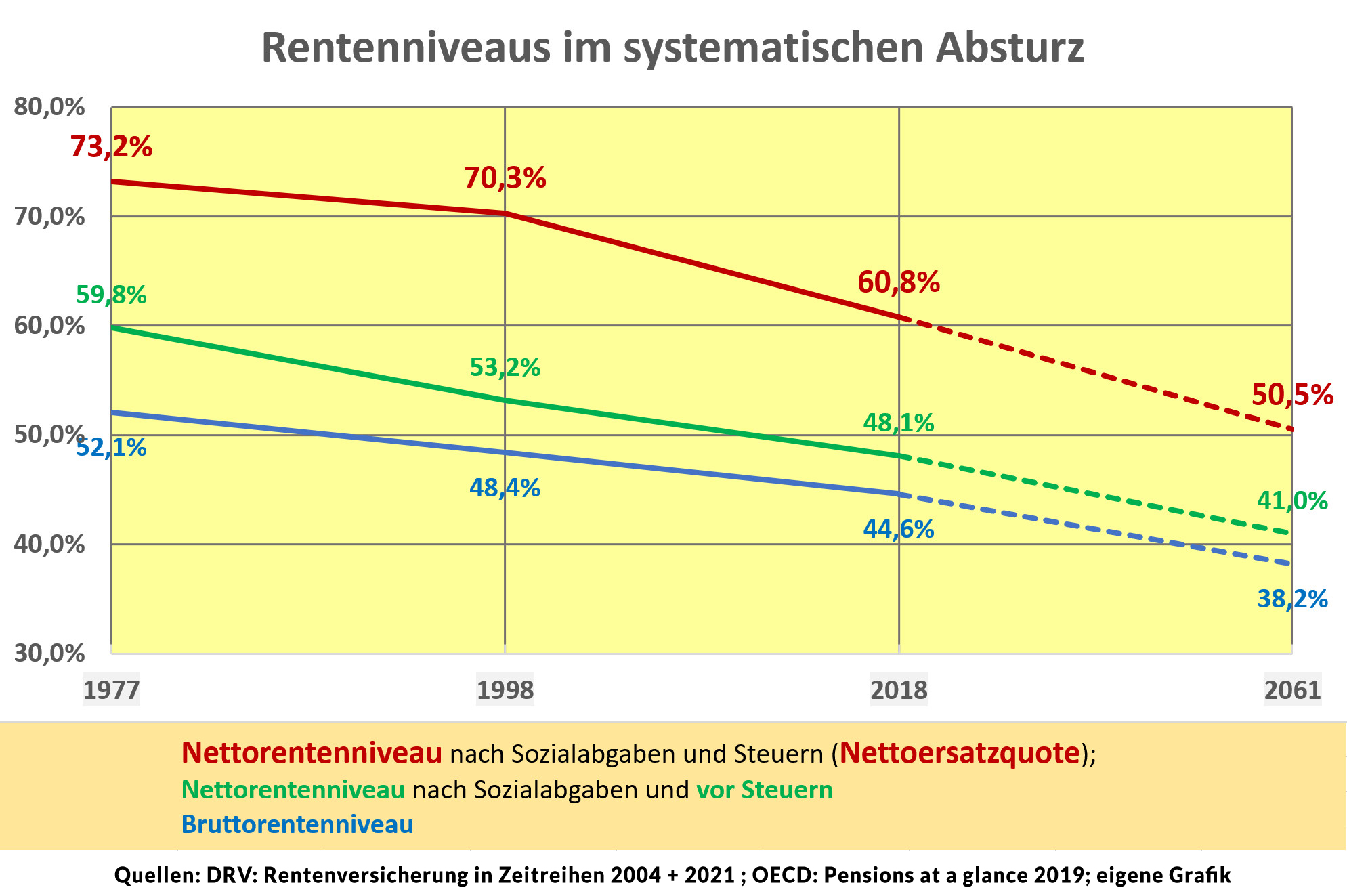 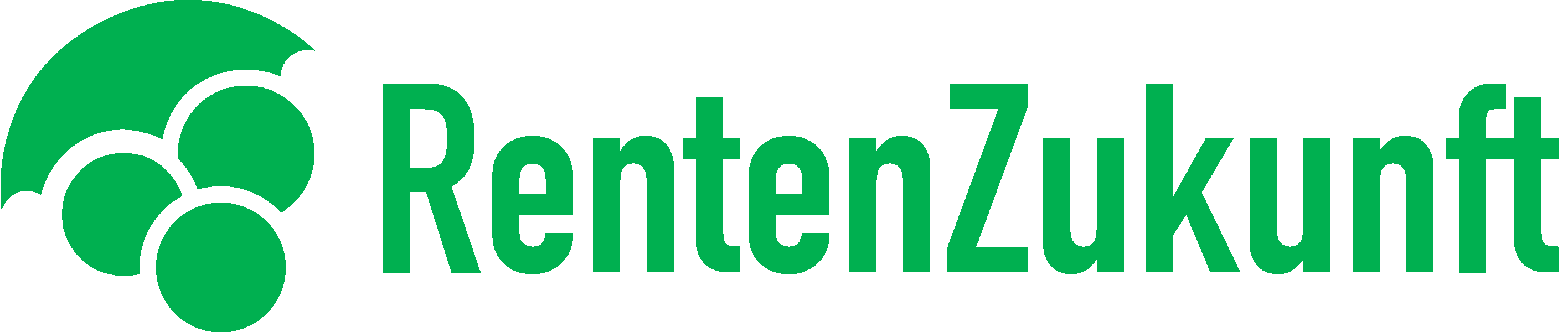 Babyboomer-Renten und eine Rentenreform a´la Österreich sind finanzierbar
Gesetze sorgen für die andauernde Schwundsucht der Renten
1. Dämpfungsfaktoren in der Formel für den aktuellen Rentenwert:
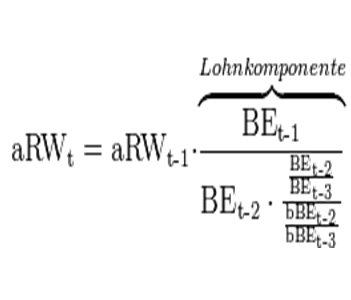 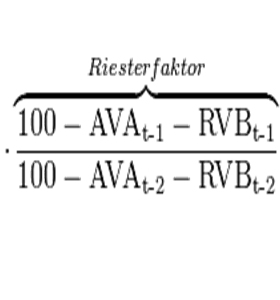 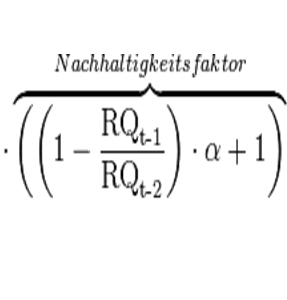 2. Die jährlich bis 2040 steigende Besteuerung der Renten
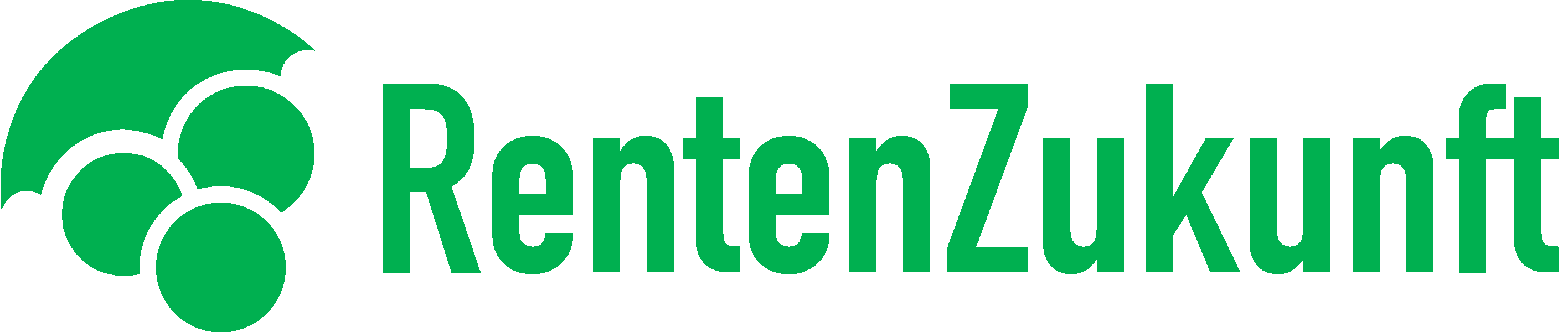 Babyboomer-Renten und eine Rentenreform a´la Österreich sind finanzierbar
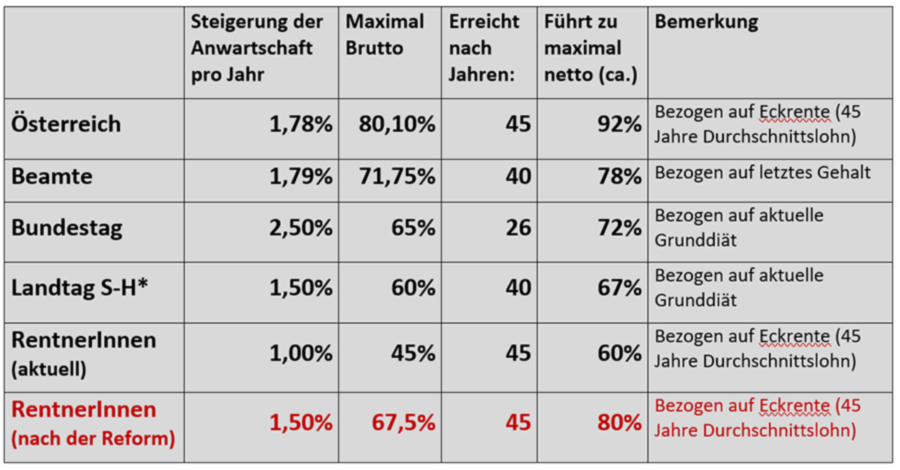 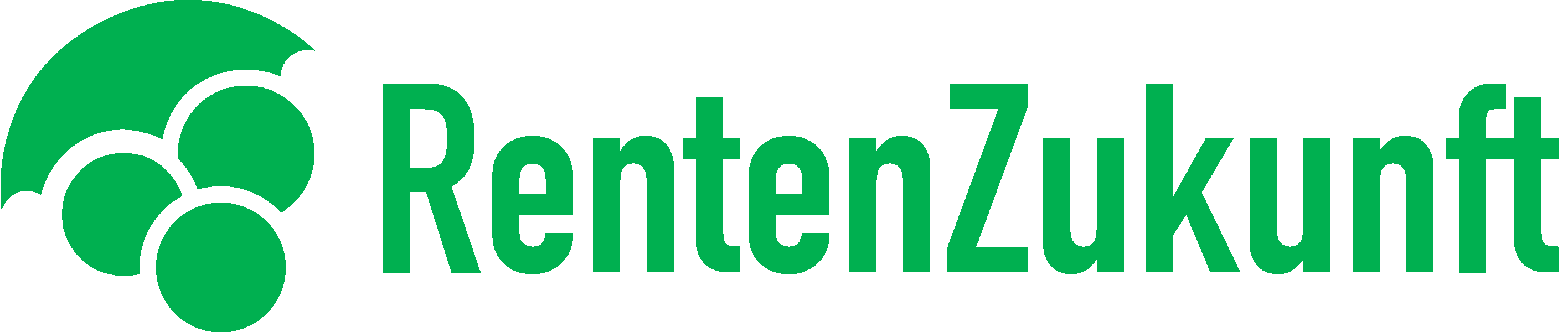 Babyboomer-Renten und eine Rentenreform a´la Österreich sind finanzierbar
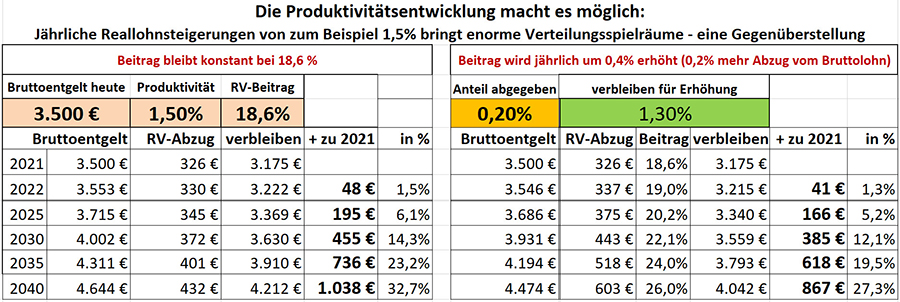 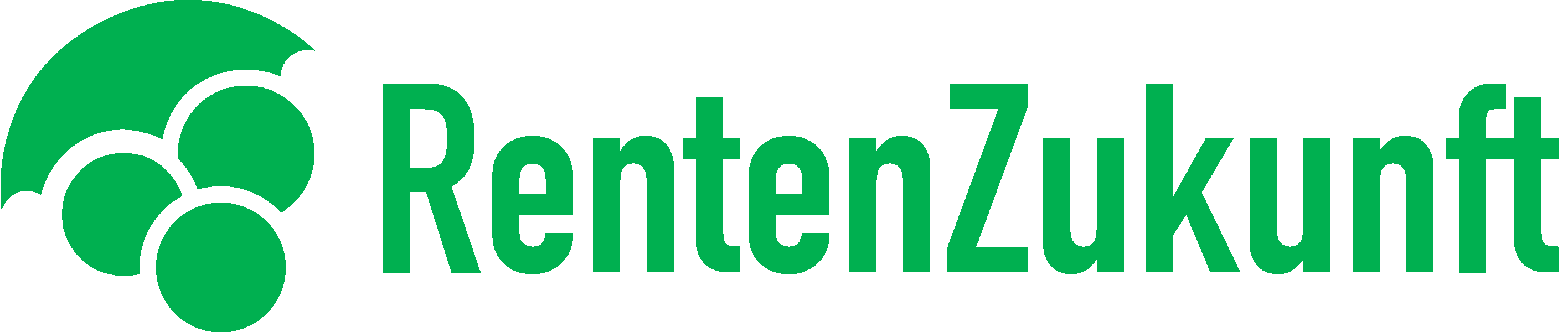 Babyboomer-Renten und eine Rentenreform a´la Österreich sind finanzierbar
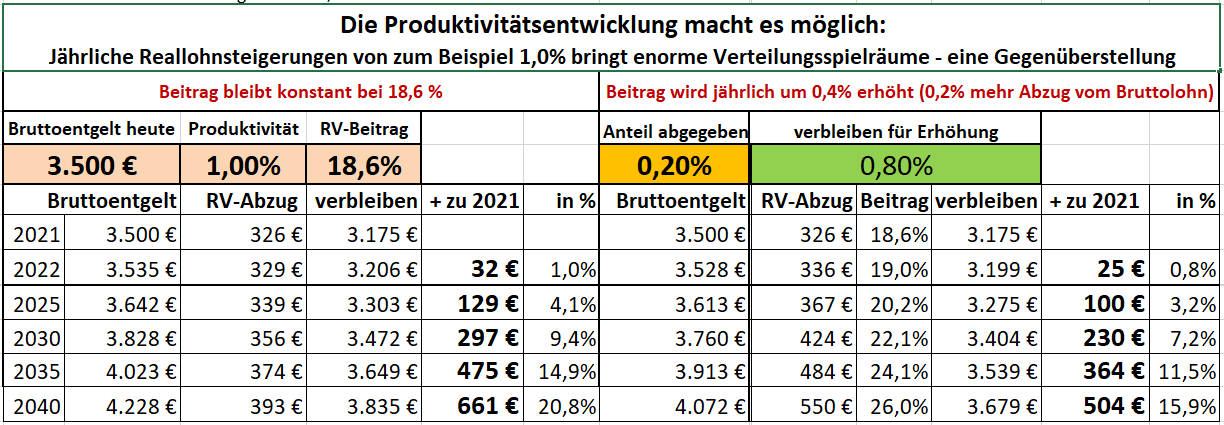 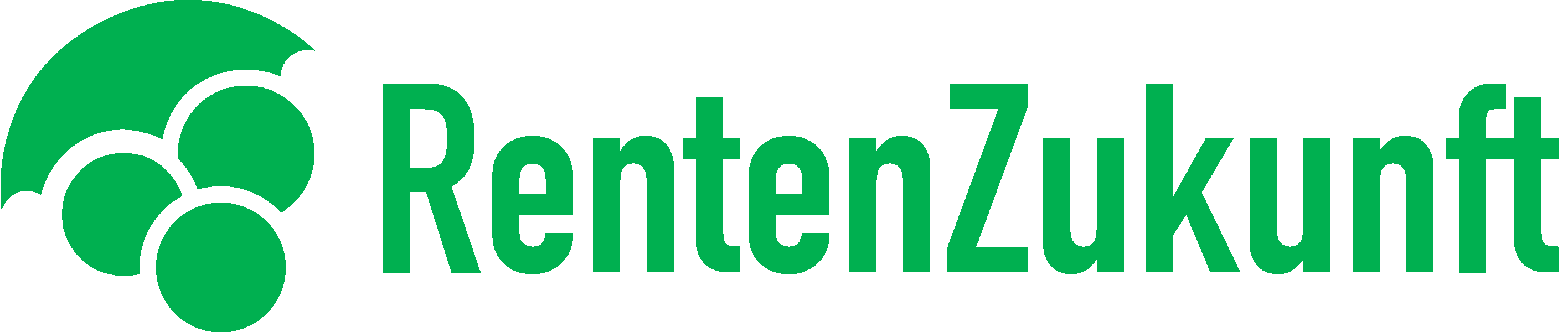 Babyboomer-Renten und eine Rentenreform a´la Österreich sind finanzierbar
Ein Blick über den Tellerrand mit Beispielen:
Österreich – Nettorentenniveau für Neurentner*innen 90%. 
Der Beitragssatz: 22,8% (Anteile Arbeitgeber/Arbeitnehmer*innen: 55%/45%). 
Das Sicherungsziel wird durch Zuschüsse aus dem Staatshaushalt garantiert. 
Anteil der Altersversorgung am BIP: 13,3%, 2040 erwartet: 15,1%.
Frankreich – Nettorentenniveau 75%. 
Der Beitragssatz: 27% (Anteil AG/AN: 60%/40%) 
Anteil der Altersversorgung am BIP: 14,8%, 2040 erwartet 15,2%.
Italien – Nettorentenniveau 92%. 
Der Beitragssatz 33% (AG/AN: 67%/33%). 
Anteil der Altersversorgung am BIP: 15,4%, 2040 erwartet 17,3%.
Quellen: OECD „Pensions at a glance“ 2019, EU Ageing-Report 2021
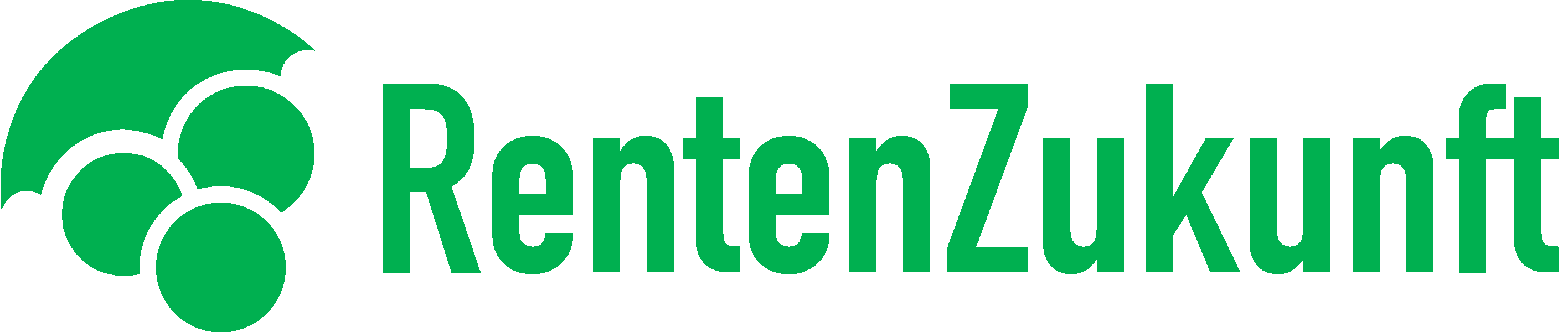 Babyboomer-Renten und eine Rentenreform a´la Österreich sind finanzierbar
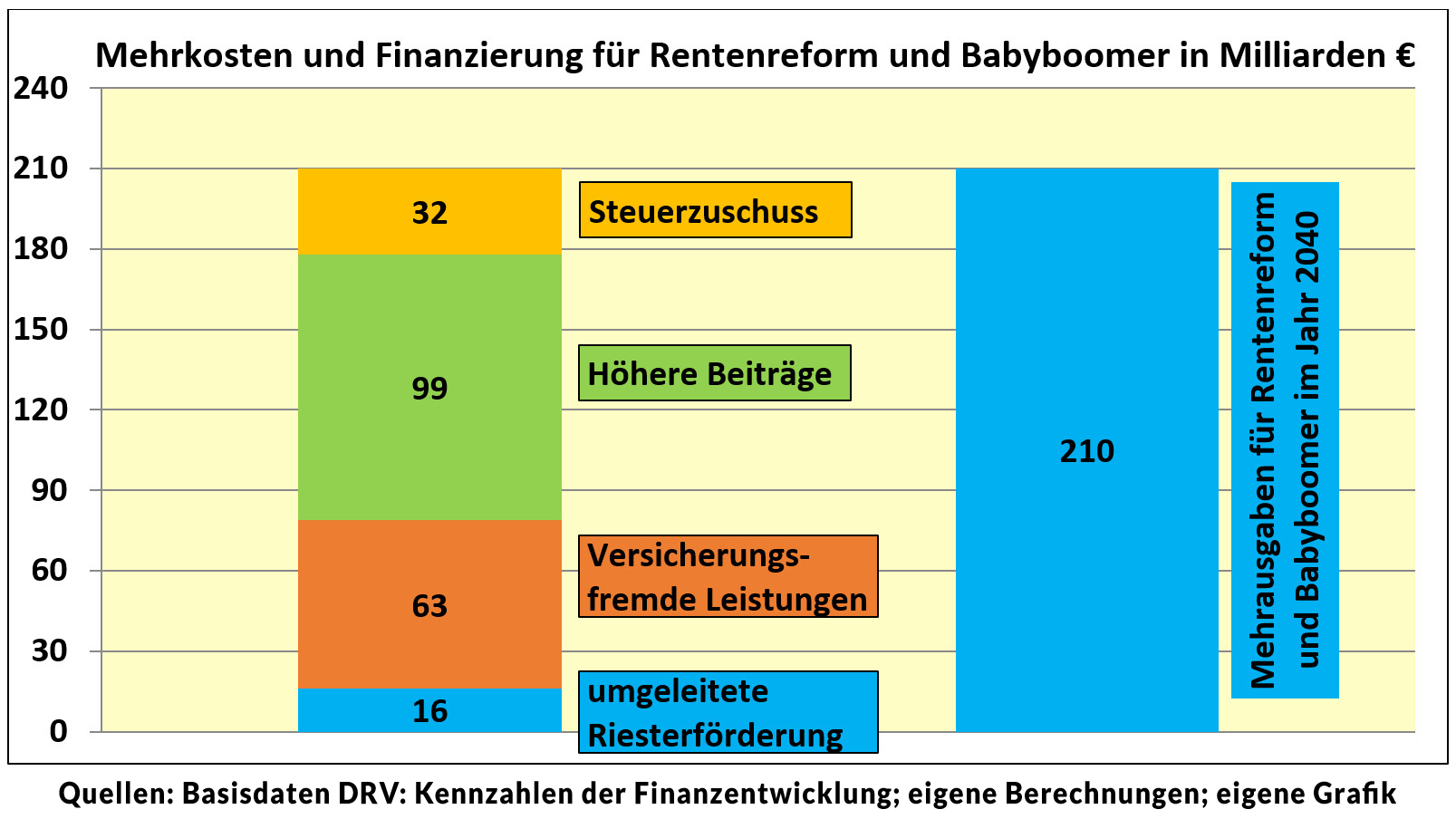 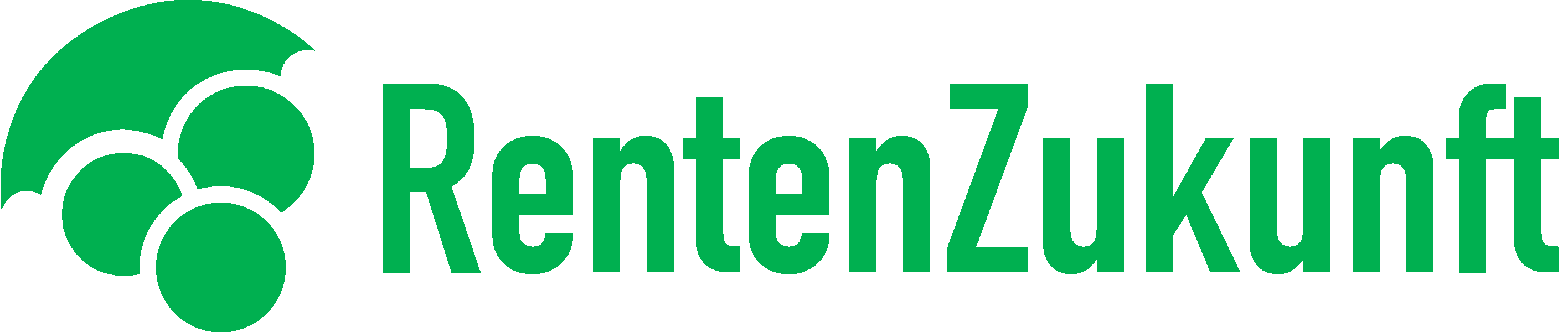 Babyboomer-Renten und eine Rentenreform a´la Österreich sind finanzierbar
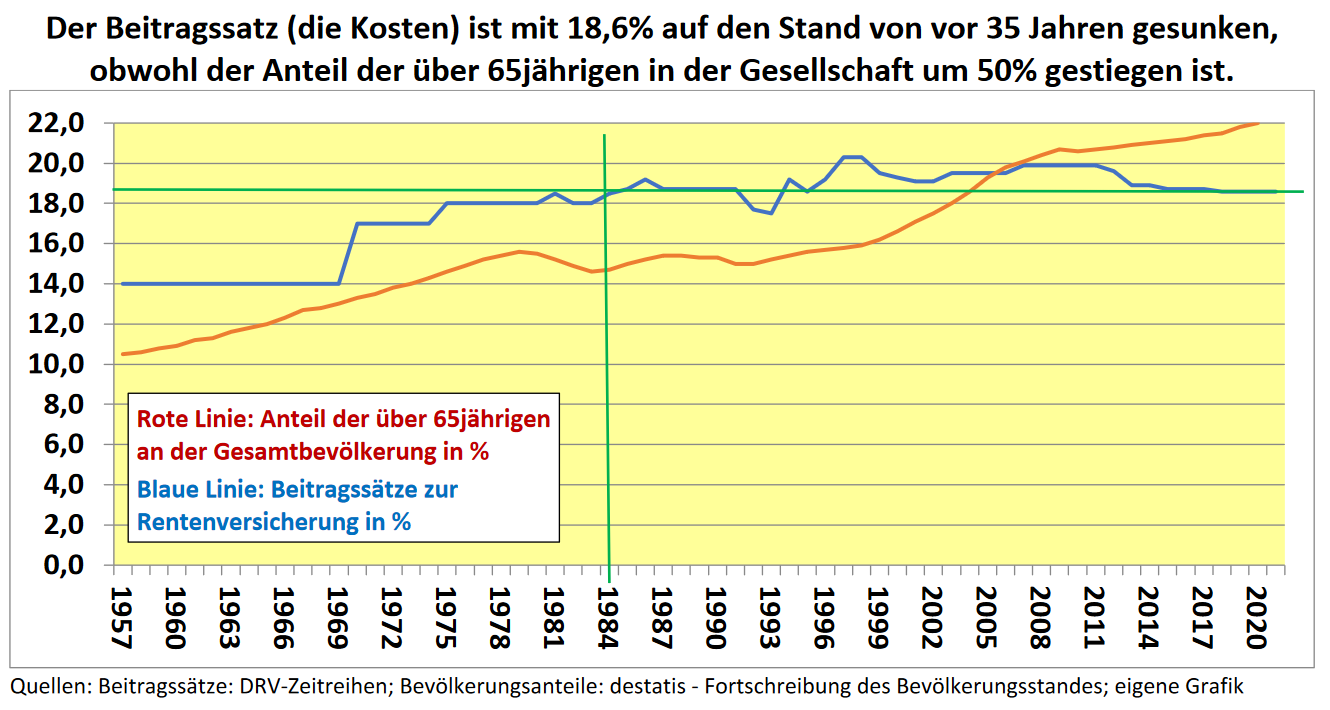 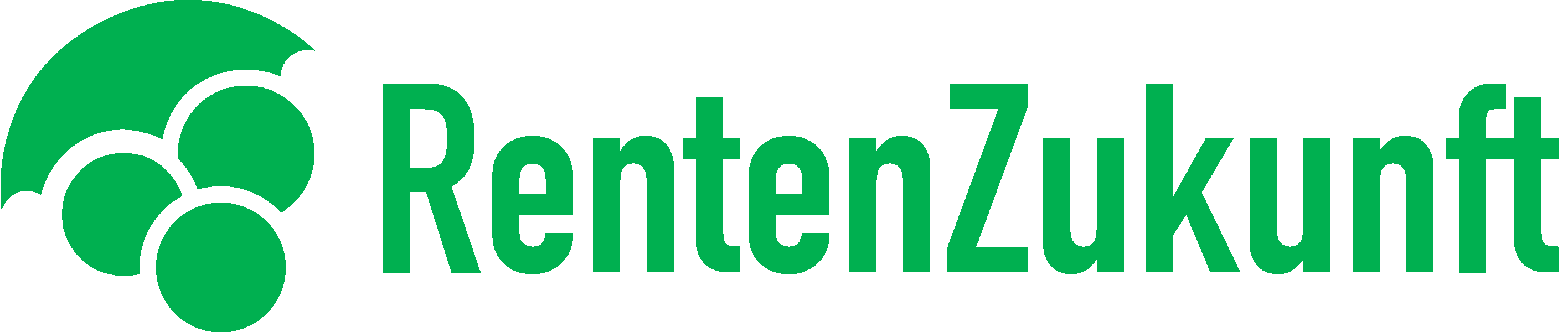 Babyboomer-Renten und eine Rentenreform a´la Österreich sind finanzierbar
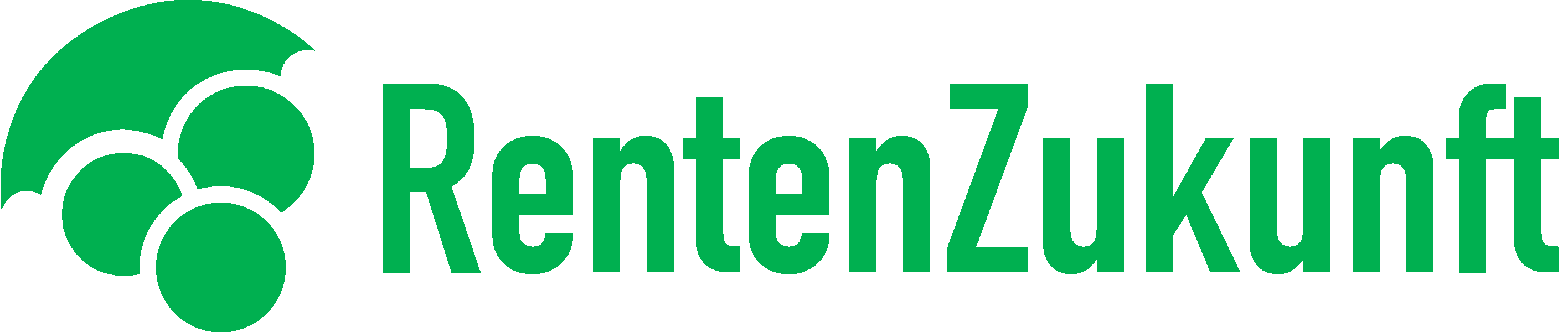 Babyboomer-Renten und eine Rentenreform a´la Österreich sind finanzierbar
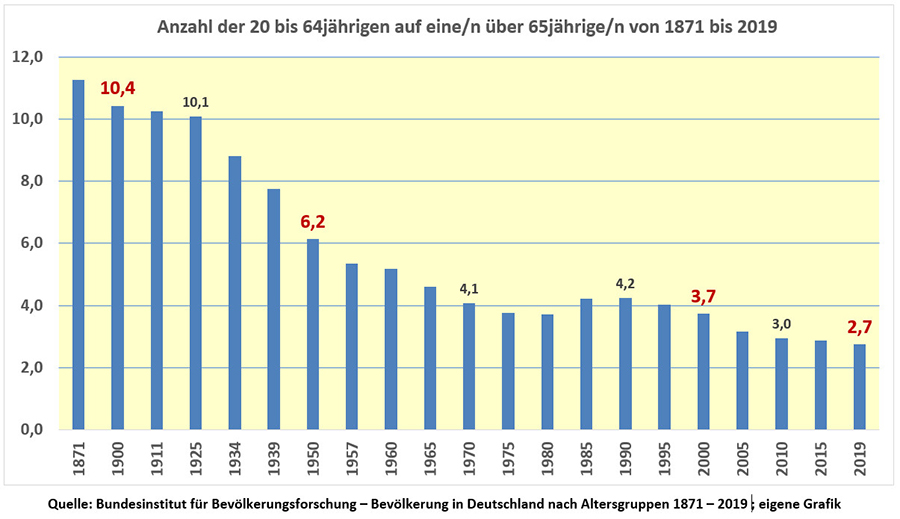 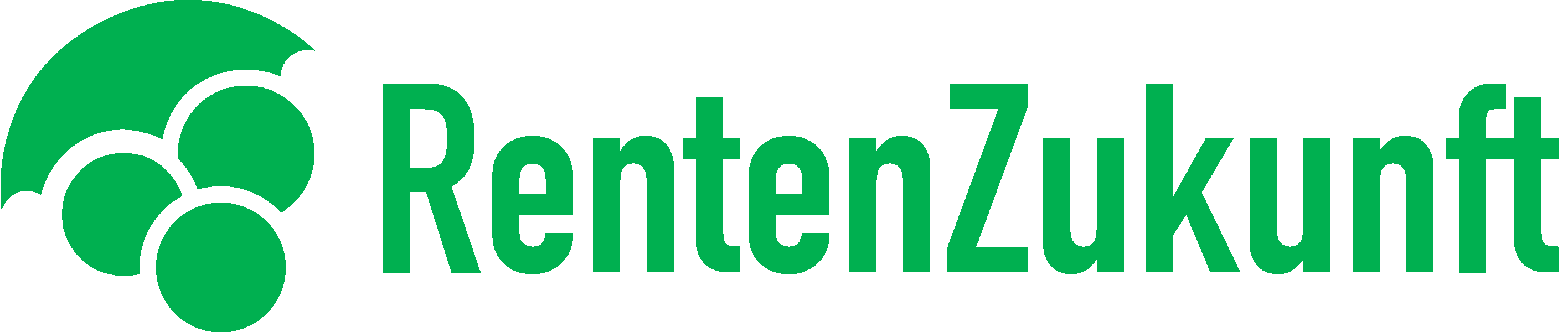 Babyboomer-Renten und eine Rentenreform a´la Österreich sind finanzierbar
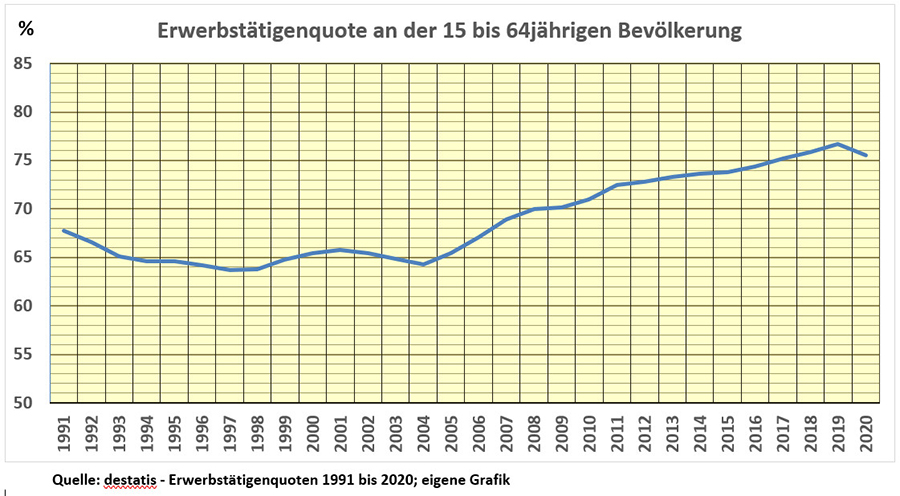 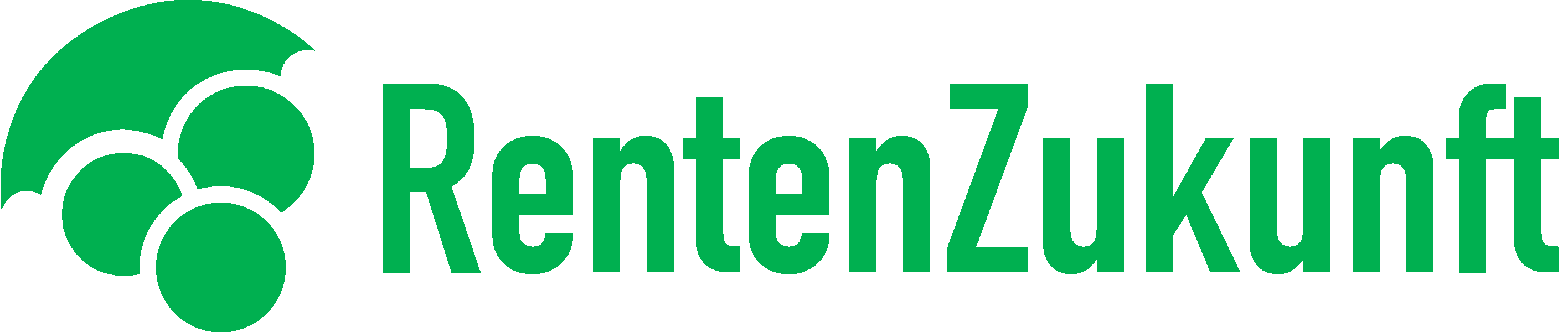 Babyboomer-Renten und eine Rentenreform a´la Österreich sind finanzierbar
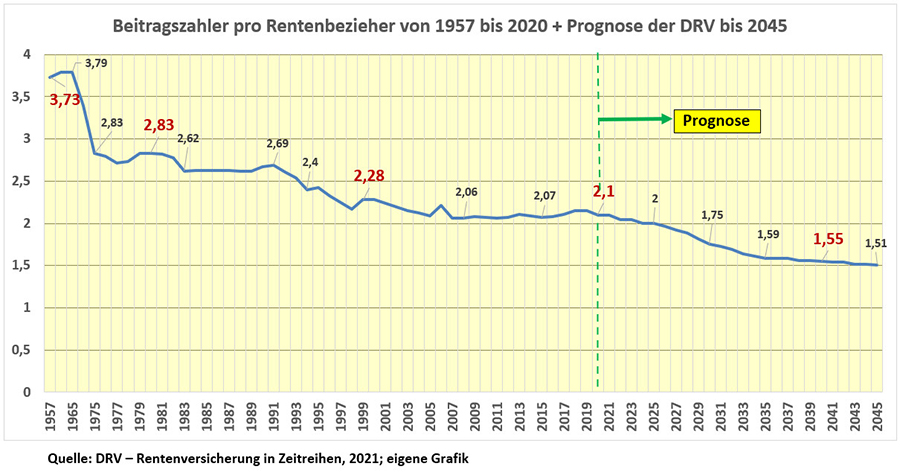 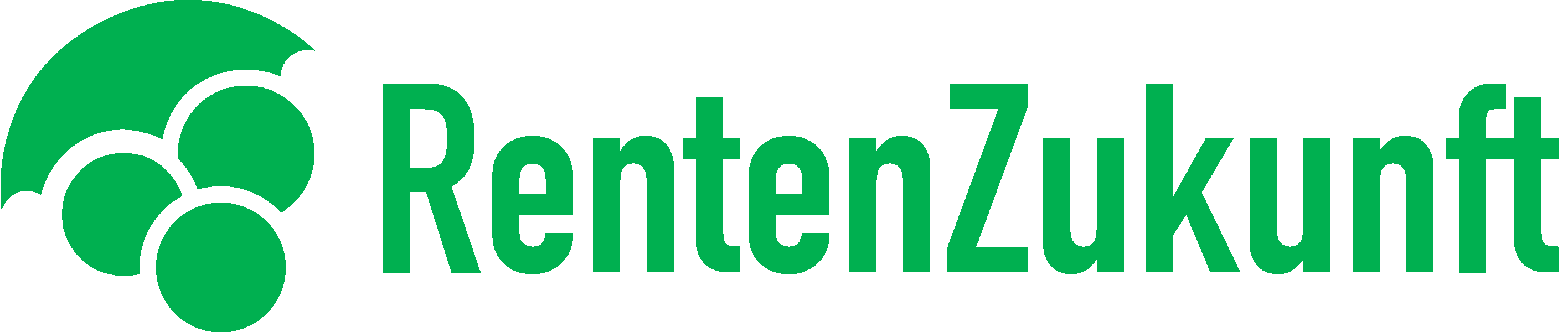 Babyboomer-Renten und eine Rentenreform a´la Österreich sind finanzierbar
Eine Altersversorgung, die sowohl
- die geburtenstarken Rentenjahrgänge und
- eine nachhaltige, lebensstandardsichernde Rentenreform 
bewältigt, würde nach heutigen Verhältnissen
zwischen 500 und 550 Milliarden Euro im Jahre 2040 kosten.
Das wären etwa 15% des Bruttoinlandprodukts (19% des Volkseinkommens bei einem Bevölkerungsanteil von 26%)